History of Writing Systems
by Simon Ager (of Omniglot.com)
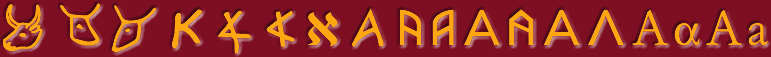 What is writing?
“a set of visible or tactile signs used to represent units of language in a systematic way, with the purpose of recording messages which can be retrieved by everyone who knows the language in question and the rules by virtue of which its units are encoded in the writing system.”

From: Coulmas, Florian, The Blackwell Encyclopedia of Writing Systems (Oxford, Blackwell, 1999)
Uses of writing
To record knowledge and information
Divination
To write laws, proclamations and commandments
To write agreements
Advertising and propaganda
Literature, poetry, songs
Writing materials
Writing materials
Reading & writing technologies
Clay tablets (c. 3,600 BC - Mesopotamia)
Printing (c. 3,000 BC - Mesopotamia)
Papyrus scrolls (c. 2,000 BC - Egypt)
Paper and woodblock printing (c. 200 BC - China)
Codex/book (c. 150 AD - Rome & Greece)
Moveable type (1040 AD - China & 1230 AD - Korea)
Indices and tables of contents (11th century - Italy)
Eyeglasses (c. 1286 - Italy)
Silent reading (14th century - Europe)
First European printing press (1439 - Germany)
The Principles Involved in Writing
Rebus principle
A way of representing a word or part of a word with a picture.
Acrophonic principle
A way to represent sounds based on the initial sound of letter names
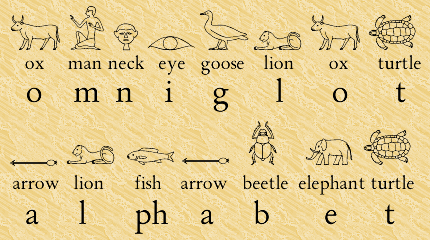 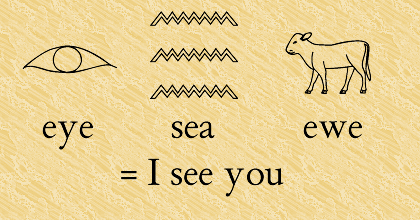 Types of writing system
Abjads / Consonant Alphabets
Consist of consonants with optional vowel indication
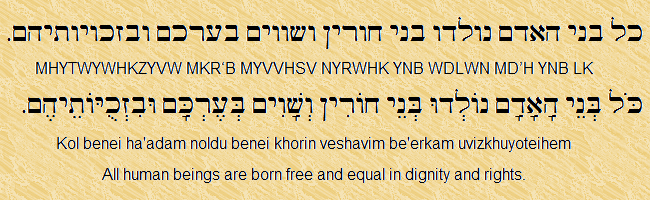 (Phonemic) Alphabets 
Consist of consonants and vowels
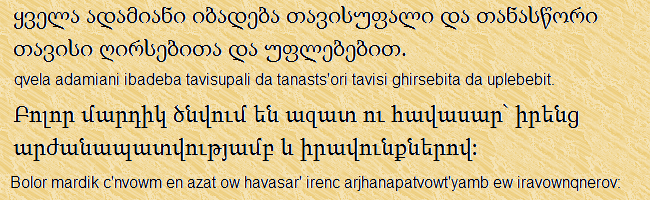 Types of writing system
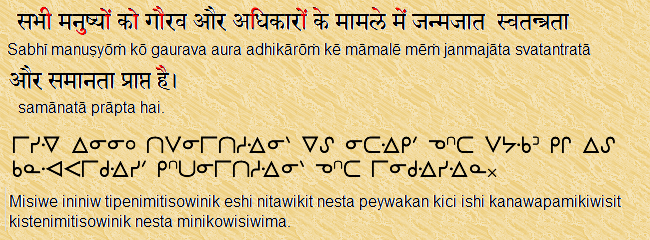 Abugidas / Alphasyllabaries /
Syllabic Alphabets
Consist of consonants with modifiable inherent vowels, plus separate vowel symbols
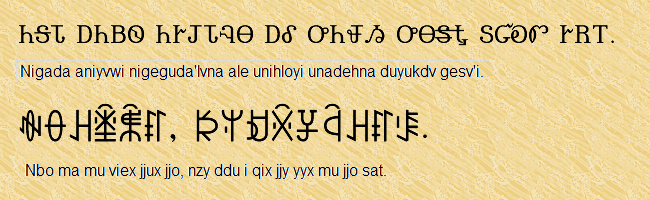 Syllabaries
Consist of separate symbols for each syllable
Types of writing system
Semanto-phonetic scripts
Combine semantic and phonetic elements, including:

pictograms
ideograms
phonetic symbols
semantic symbols
compound symbols
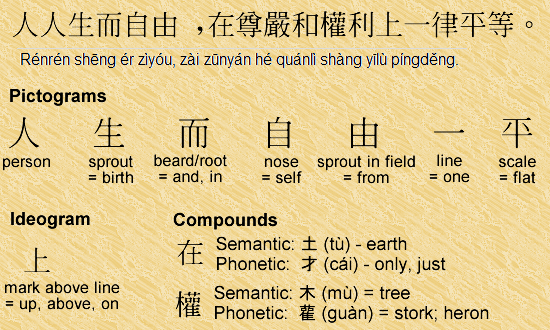 Writing direction
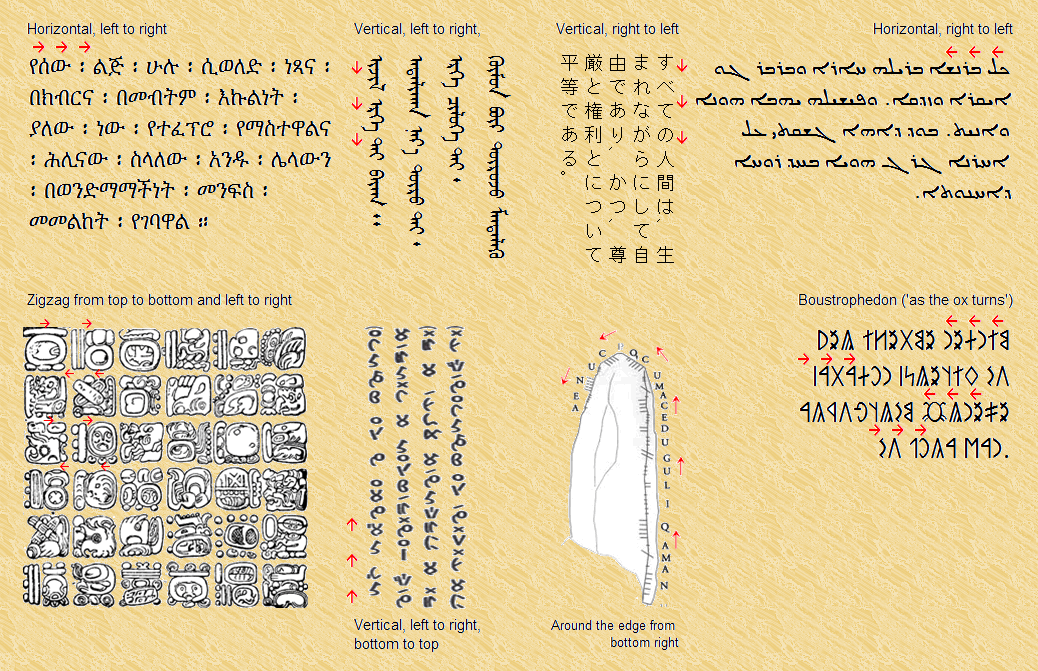 Many scripts started off with variable directionality and then settled to one direction.
Left to right in horizontal lines is the most popular direction (other directions are available).
Writing systems statistics
Types of writing system
19 abjads
56 alphabets
71 abugidas
22 syllabaries
16 semanto-phonetic scripts

Most widely-used writing systems
Latin/Roman
Cyrillic
Arabic
Devanagari
According to Ethnologue:
7,105 languages
3,570 have writing systems
696 are unwritten
No data for the rest

There are some 184 writing systems
71 are in regular use
33 are used to a limited extent
80 are no longer used
Clay tokens (c. 8,000 BC)
Used in: Mesopotamia (Israel, Syria, Turkey, Iraq and Iran)
Used from: c. 8,000-1,500 BC
Number of shapes: c. 500
Use: record keeping - Sumerian script possibly based on them.
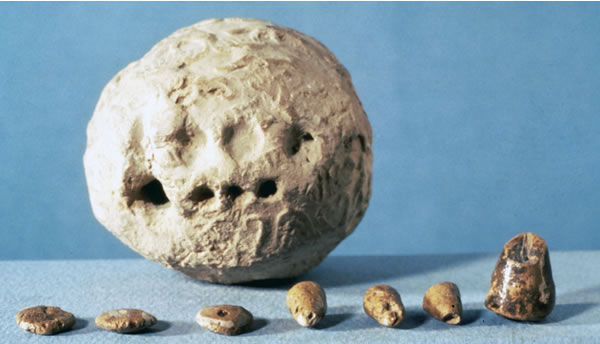 Vinča / Old European script (8,000 BC)
Used in: Romania and Serbia
Used from: c. 8,000-6,500 BC
Type of script: Proto-writing?
Direction of writing: variable
Used to write: ?
Number of glyphs: c. 100
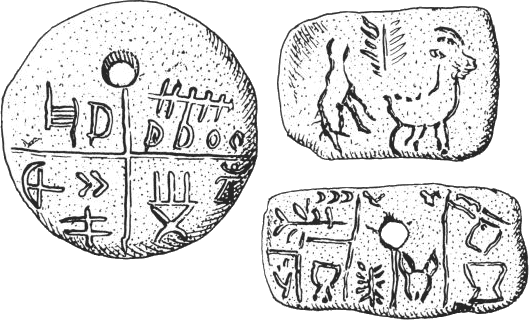 Tărtăria tablets
(Proto-)Writing in China (c. 6,600 BC)
Used in: Jiǎhú (賈湖), Henan province, and other parts of China
Used from: c. 6,600 BC
Type of script: Proto-writing?
Direction of writing: variable
Number of glyphs: c. 100
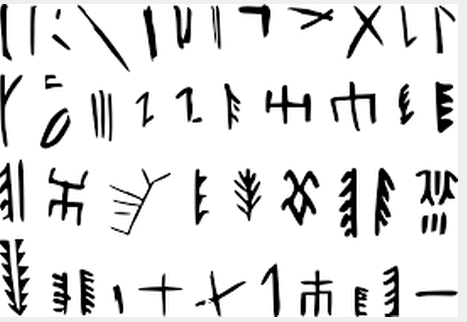 Indus script (c. 3,500 BC)
Used in: Indus valley, India
Used from: c. 3,500-1,900 BC
Type of script: undeciphered
Direction of writing: variable
Used to write: Proto-Dravidian / Sanskrit (?)
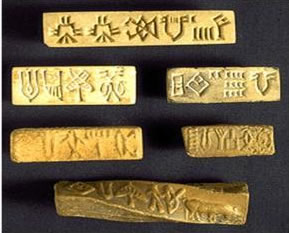 Cuneiform (c. 3,600 BC)
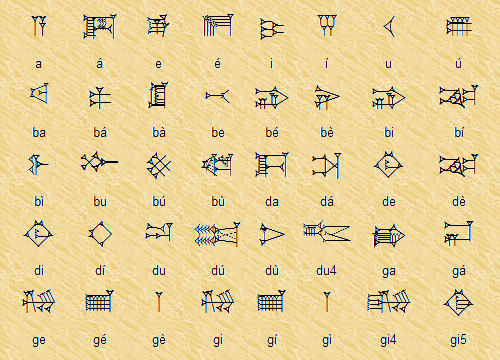 Used in: Mesopotamia
Used from: c. 3,600 BC -  75 AD
Type of script: semanto-phonetic / syllabic
Direction of writing: variable
Used to write: Sumerian, Akkadian, Hittite, Persian, Ugaritic, etc.
Number of glyphs: 1,000 (plus 500 variants)
Egyptian Hieroglyphs (c. 3,400 BC)
Used in: Egypt
Used from: c. 3400 BC - 396 AD
Type of script: semanto-phonetic
Direction of writing: variable
Used to write: Egyptian
Number of glyphs: 5,000+ (700 in common use)
Reputedly invented by the god Thoth
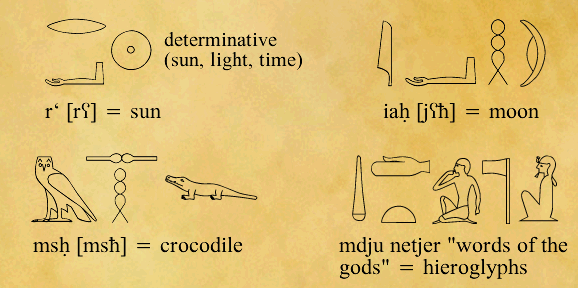 Map of ancient Mesopotamia
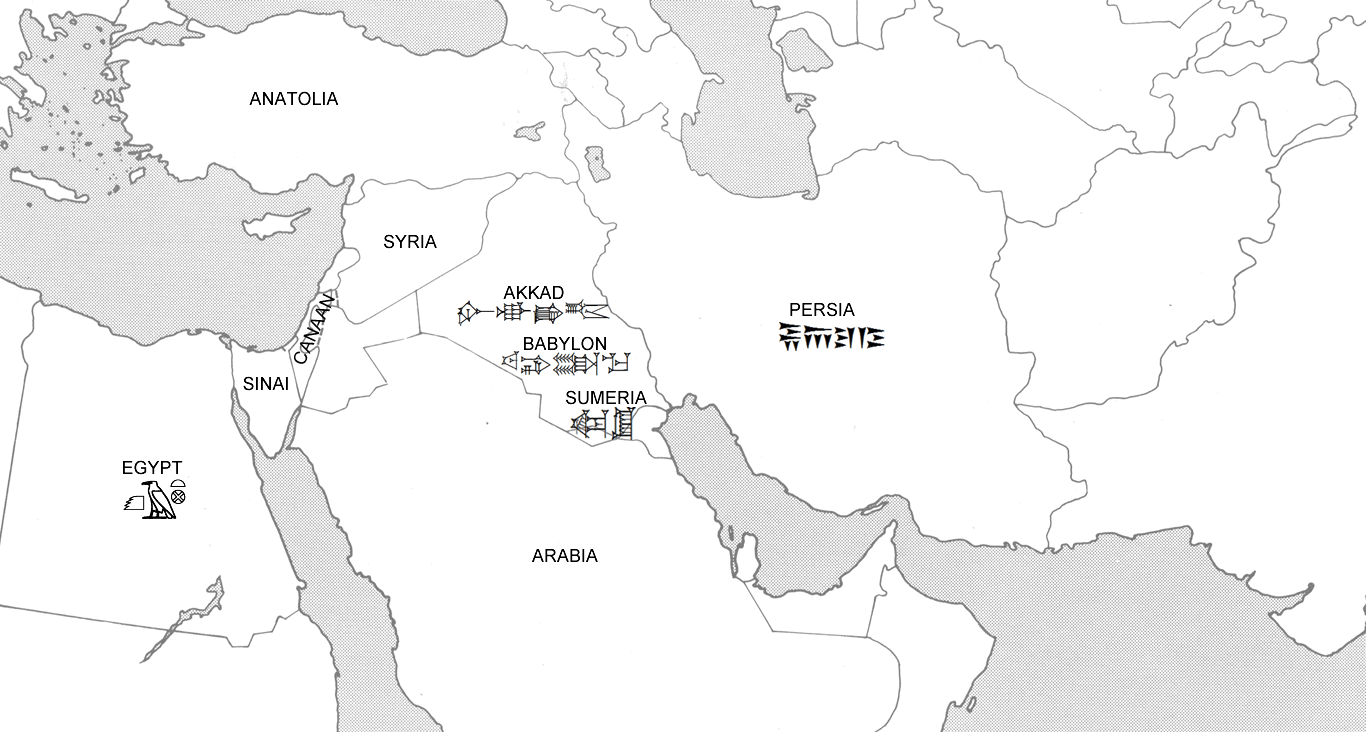 Chinese script (c. 2,100 BC)
Used in: China, Taiwan, Singapore, etc.
Used from: c. 2,100 BC - present
Type of script: semanto-phonetic
Direction of writing: variable
Used to write: Chinese, Japanese, Korean, Vietnamese, Zhuang, etc.
Number of glyphs: c. 50,000
Reputedly invented by Cāngjié (倉頡/仓颉)
 in around 2,650 BC
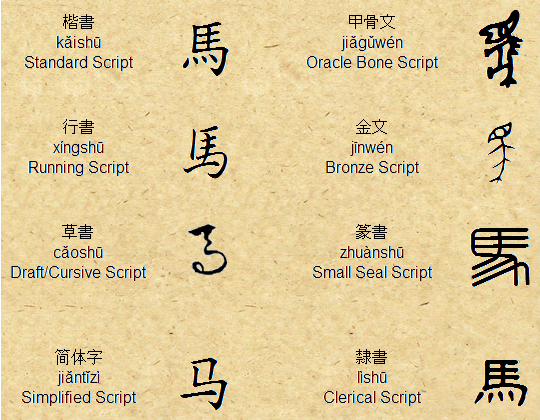 Proto-Sinaitic (1,900 BC)
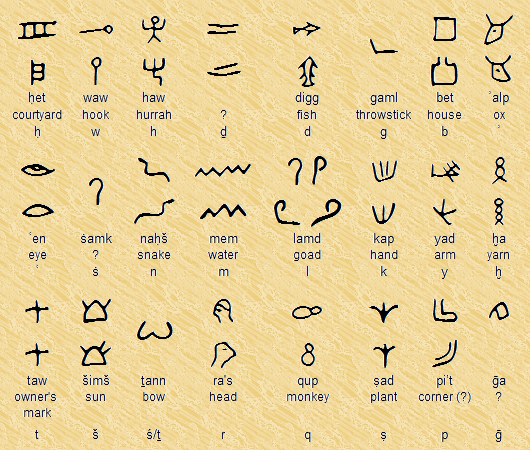 Used in: Sinai and Egypt
Used from: c. 1,900-1,700 BC
Type of script: abjad
Direction of writing: variable
Used to write: Canaanite
Number of glyphs: 24 (plus variants)
Phoenician alphabet
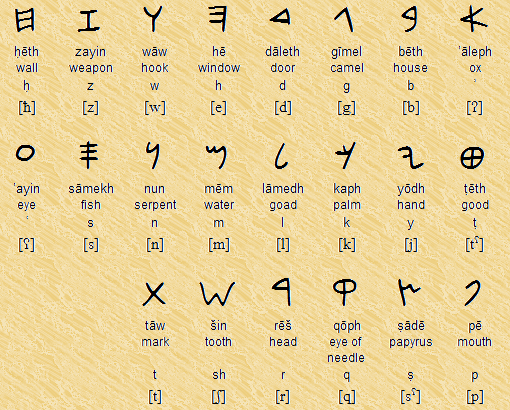 Used in: Phoenicia and Phoenician colonies
Used from: c. 1,000 BC - 200 AD
Type of script: abjad
Direction: boustrophedon / rtl
Used to write: Phoenician
Number of letters: 22
Olmec script (c. 1,000 BC)
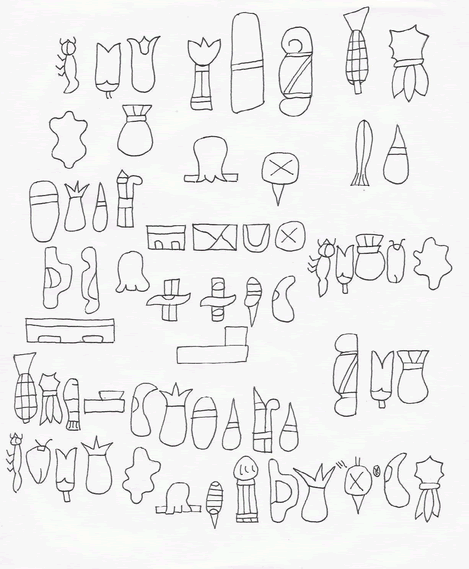 Used in: Oaxaca, Mexico
Used from: c. 1,000 BC
Type of script: undeciphered
Direction of writing: uncertain
Used to write: uncertain
Number of glyphs: uncertain
Greek - the first phonemic alphabet
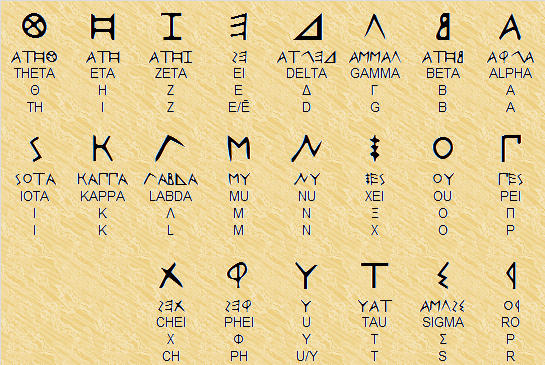 Used in: Greece and Greek colonies
Used from: c. 730 BC - present
Type of script: alphabet
Direction of writing: boustrophedon / ltr
Used to write: Greek
Number of letters: 22 / 24
Latin alphabet
First used in: Italy
Used from: c. 700 BC - present
Type of script: alphabet
Direction: variable / ltr
Used to write: Latin and many other languages
Number of letters: 26+
Based on: Etruscan alphabet
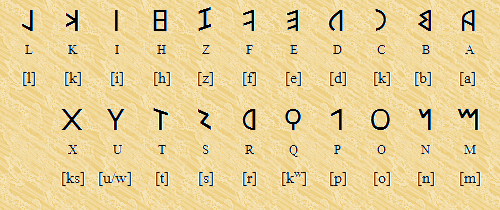 Brahmi script
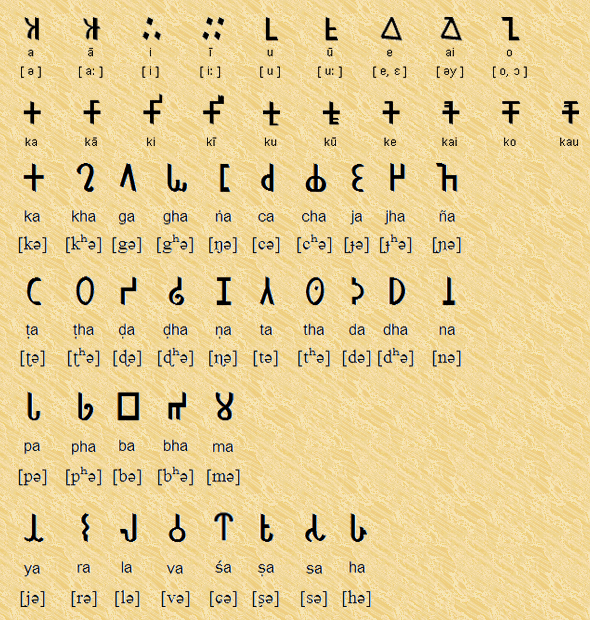 Used in: India
Used from: c. 500 BC - 4th century AD
Type of script: abugida
Direction of writing: variable / ltr
Used to write: Sanskrit, Prakit, etc
Number of glyphs: 43
Sources
Books
Coulmas, Florian, The Blackwell Encyclopedia of Writing Systems (Oxford, Blackwell, 1999) 
Coulmas, Florian, The Writing Systems of the World (Oxford, Blackwell, 1991)
Daniels, Peter T. & Bright, William, The world's writing systems (Oxford, Oxford University Press, 1996)
Robinson, Andrew, The Story of Writing (London, Thames and Hudson, 1995)

Websites
Omniglot - http://www.omniglot.com
Wikipedia - http://en.wikipedia.org
Ethnologue - http://www.ethnologue.com
Chinese Etymology - http://www.chineseetymology.org
ᑲᓇᓇᐢᑯᒥᑎᐣ
ど
う
も
あ
り
が
と
う
ご
ざ
い
ま
す
Thank you
謝
謝
ﺷﻜﺮﺍﹰ
ඉස්තුති
Спасибо
გმადლობთ
ഉപകാരം
ᏩᏙ
ຂອບໃຈ
አመሰግናለሁ
ޝުކުރިއްޔާ
நன்றி
אַ שיינען דאַנק
ধন্যবাদ
շնորհակալություն
ཐུགས་རྗེ་ཆེ་།